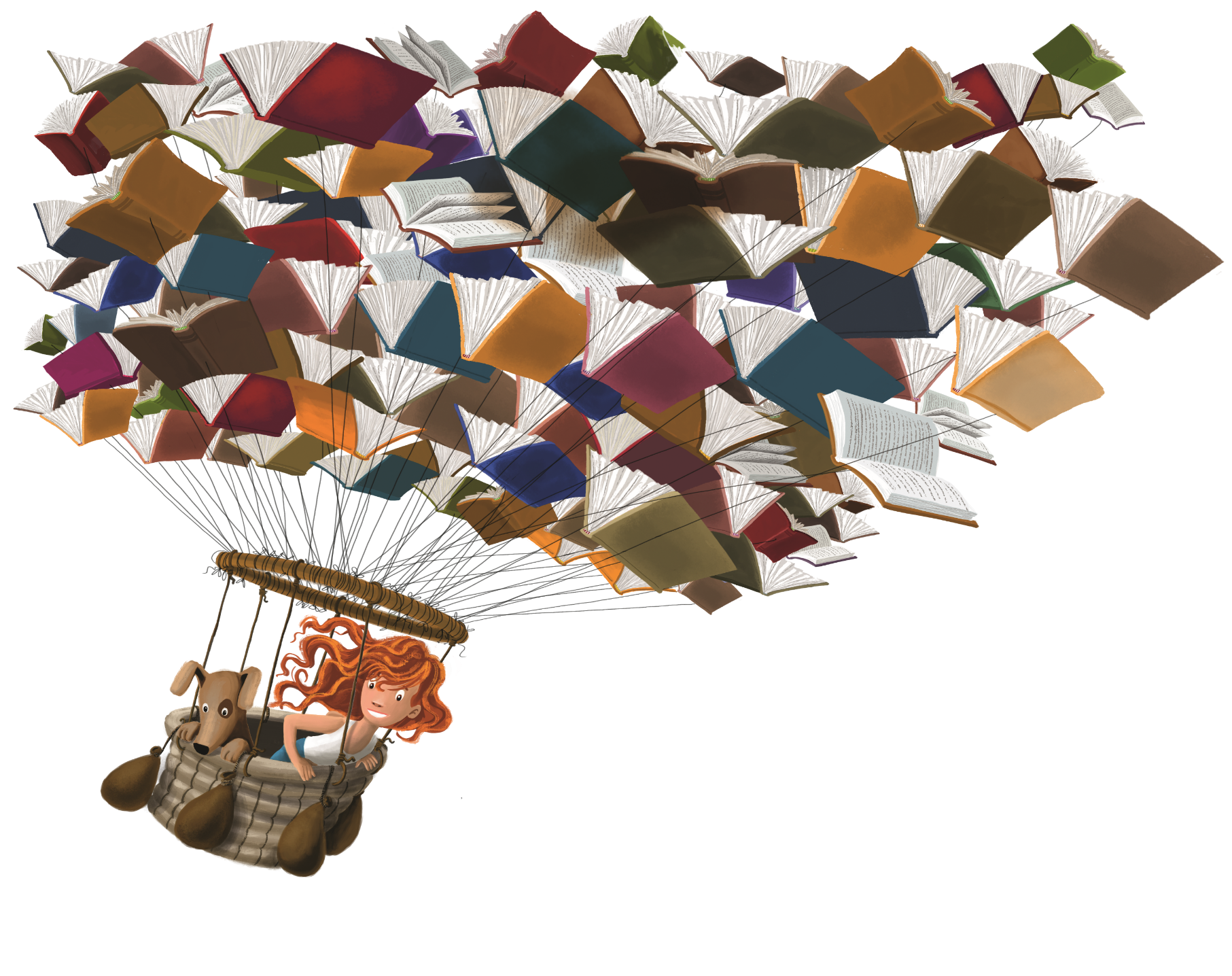 Frase ativa e
frase passiva
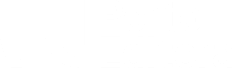 Livro aberto, 6.º ano
Frase ativa e frase passiva
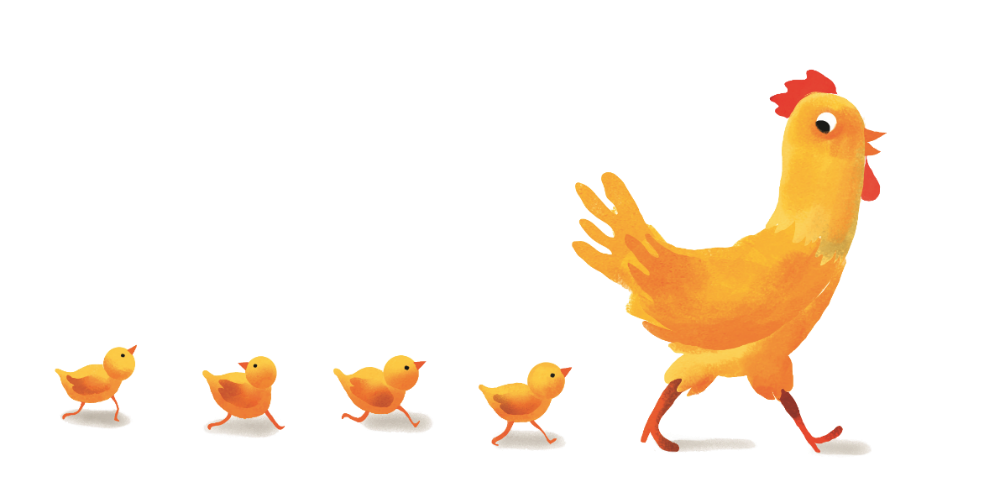 complemento
direto
sujeito
Os pintainhos seguem a galinha.
FRASE ATIVA
A galinha é seguida pelos pintainhos.
FRASE PASSIVA
sujeito
complemento agente da passiva
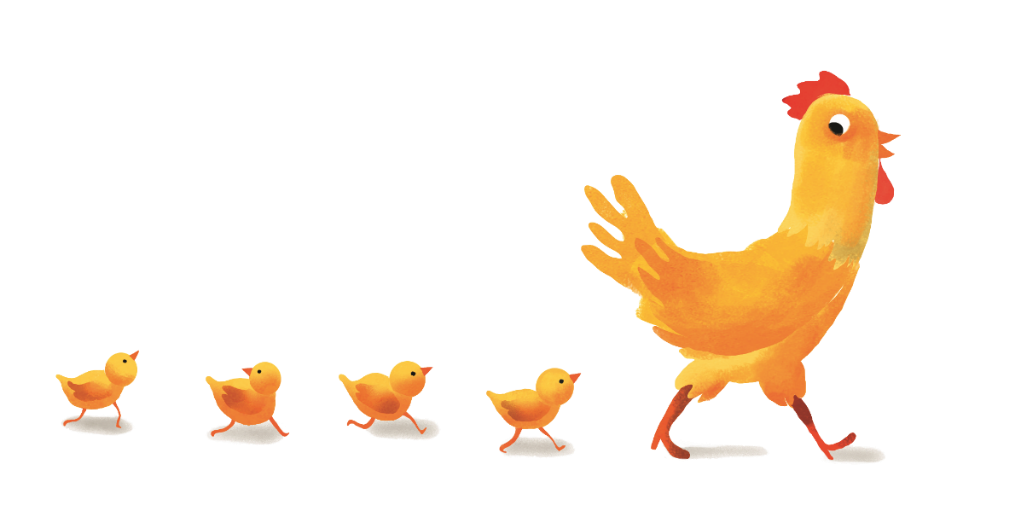 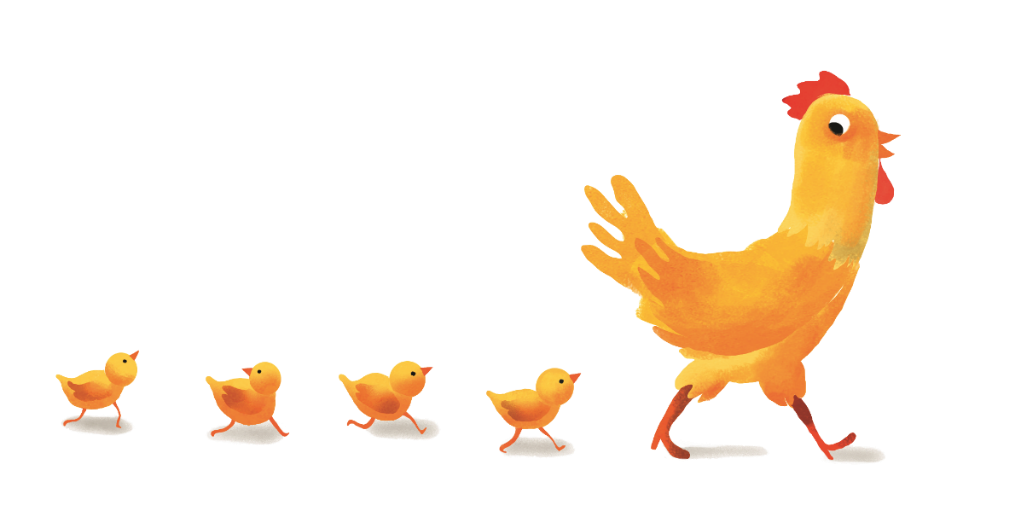 verbo auxiliar ser
+
verbo principal seguir (no particípio)
Livro aberto, 6.º ano
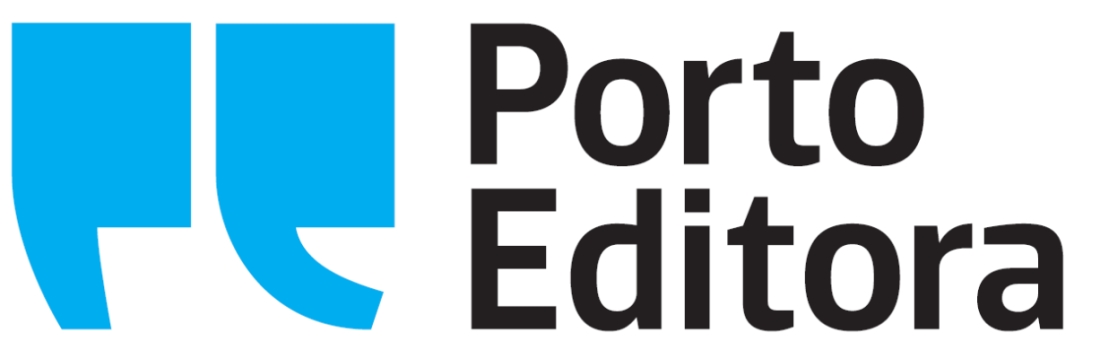 Frase ativa e frase passiva
FRASES ATIVAS                                              FRASES PASSIVAS
Os pintainhos seguem a galinha.
A galinha  é  seguida pelos pintainhos.
Presente do indicativo
Os pintainhos seguiram a galinha.
A galinha  foi  seguida pelos pintainhos.
Pretérito perfeito do indicativo
A galinha  será  seguida pelos pintainhos.
Os pintainhos seguirão a galinha.
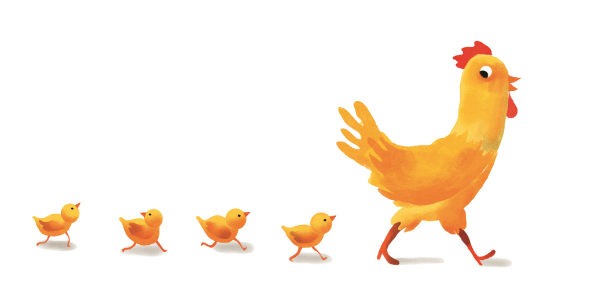 Futuro do indicativo
Livro aberto, 6.º ano
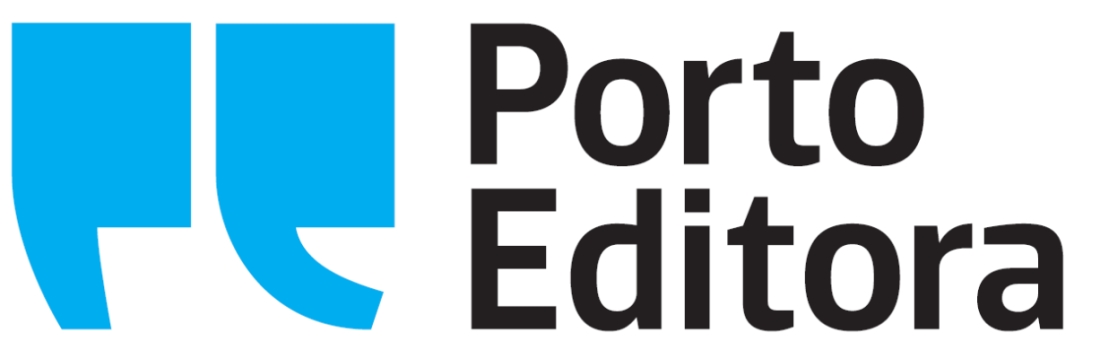 Frase ativa e frase passiva
 Alterações que ocorrem na transformação de uma frase ativa numa frase passiva.
complemento agente da passiva
sujeito
verbo auxiliar ser + particípio do verbo principal
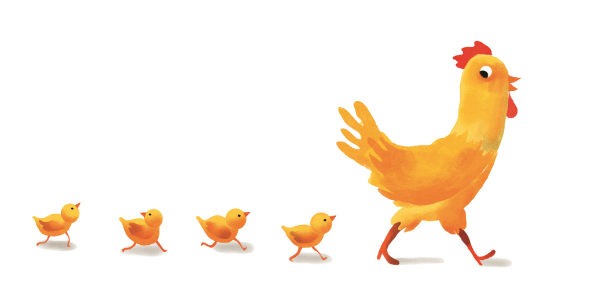 Livro aberto, 6.º ano
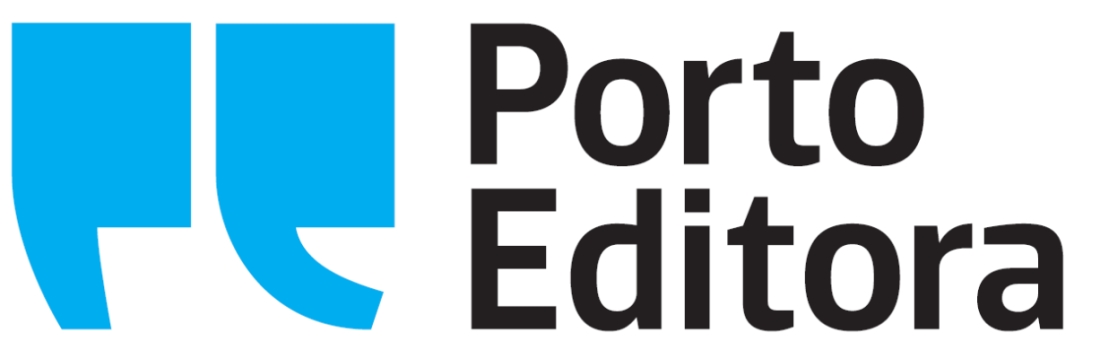 Complemento agente da passiva
 Características e identificação
a. Surge em frases passivas:
 A               foi seguida                                      .
       c. agente da passiva
b. Equivale ao sujeito da frase ativa correspondente:

                                    seguiram a            .
         sujeito
c. É introduzido pela preposição por (simples ou contraída).
 A galinha foi seguida pelos pintainhos.
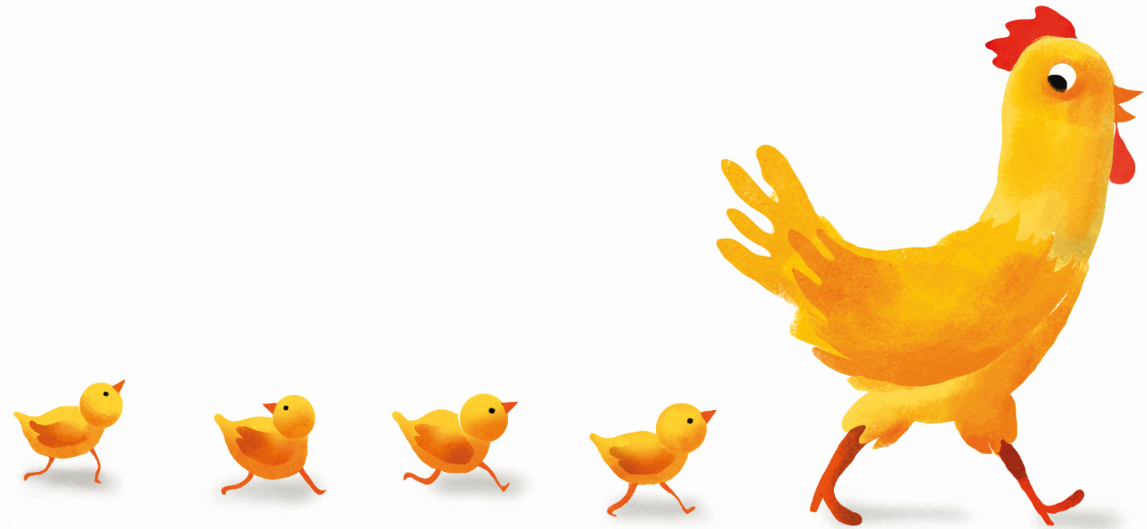 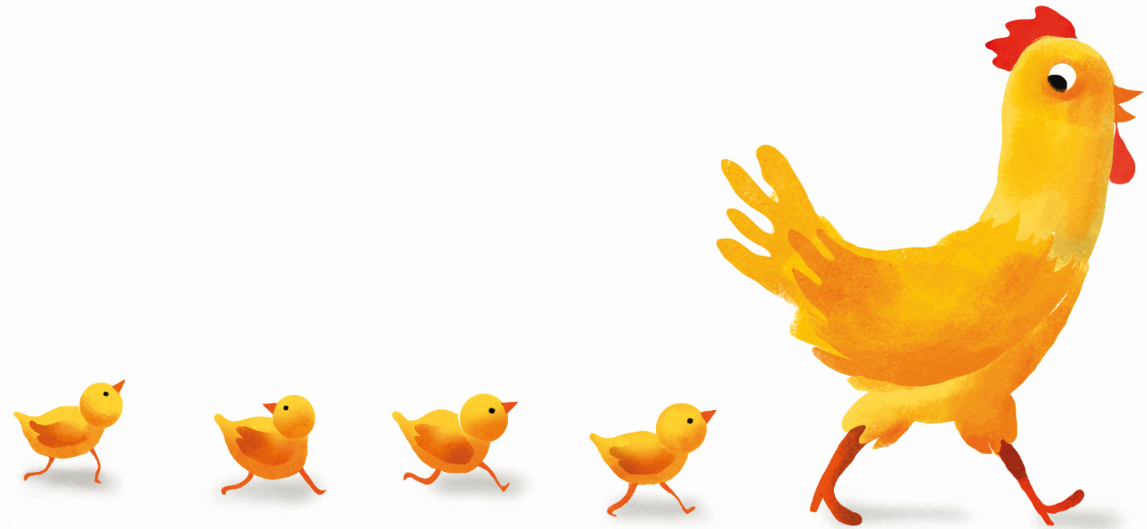 pelos
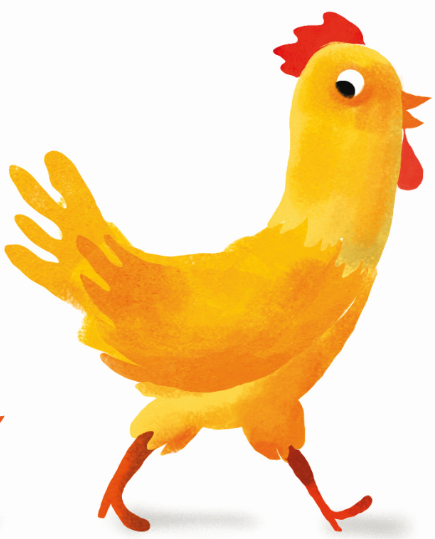 Os
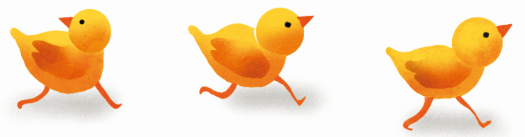 Os
(= por + os)
Livro aberto, 6.º ano
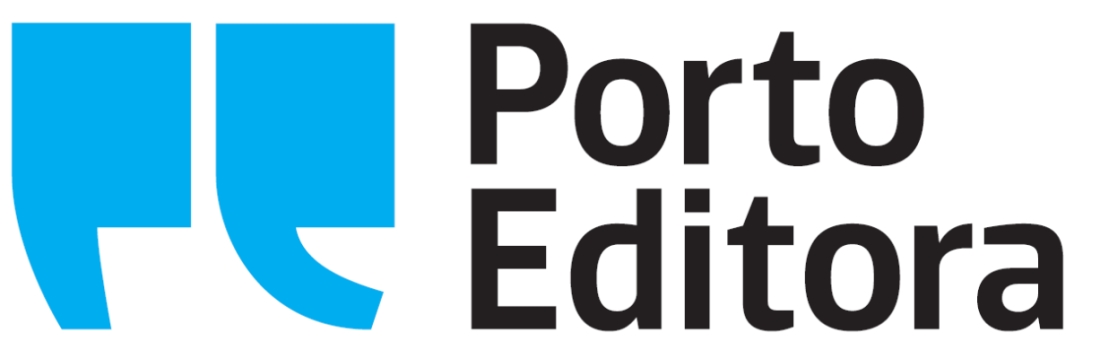 Atividades – trabalho individual
1. Assinala as frases ativas (A) e as frases passivas (P).
X
X
X
X
X
X
X
X
X
Livro aberto, 6.º ano
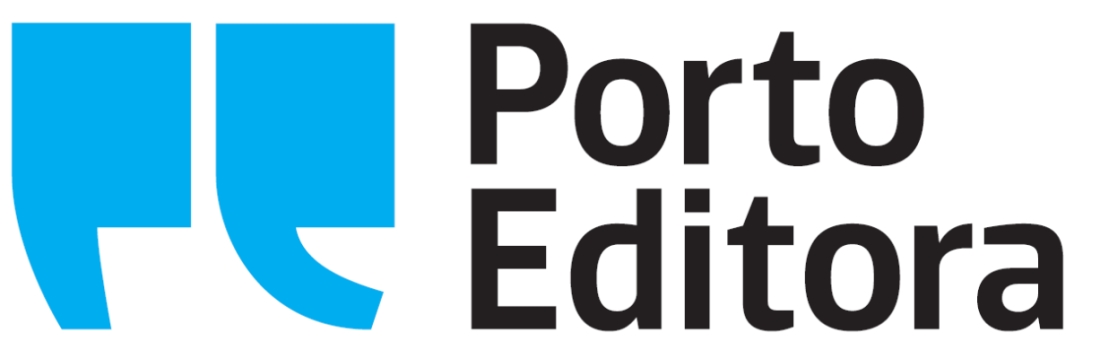